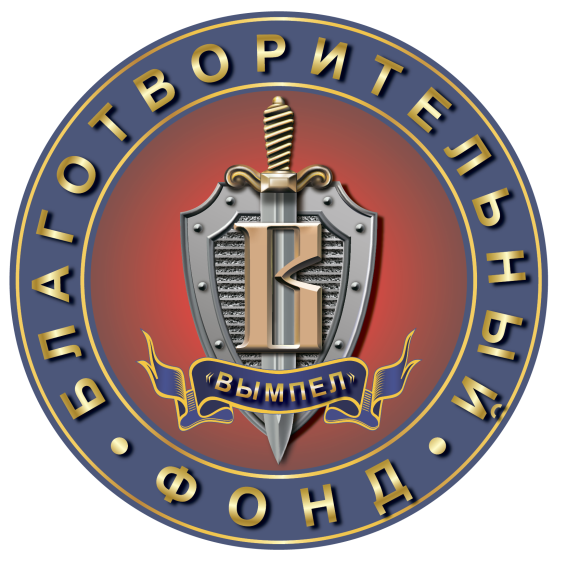 БЛАГОТВОРИТЕЛЬНЫЙ ФОНД «ВЫМПЕЛ»
Отчёт о деятельности за 2013 год
В 2013 году Благотворительный фонд «ВЫМПЕЛ» продолжал реализовывать долгосрочные благотворительные программы «Сыны Отечества», «Спорт в жизнь», «Подари будущее», «Луч веры», «Открытый мир». В рамках этих программ было проведено большое количество мероприятий, многие из которых стали уже традиционными. Также были закончены некоторые из ранее начатых проектов, запущены новые, проведены разовые благотворительные акции.
Добровольные взносы
ООО «Аква-Территория»
ООО «Служба недвижимости»
ОАО «Объединенная химическая компания «УРАЛХИМ»
Бендерский Э.В.
Антонов И.О.
ЗАО «Гидромашсервис»
ФГУП «Ведомственная охрана объектов промышленности России»
ООО «ОКНА РОСТА-ДМИТРОВ»
ОАО «Рособоронэкспорт»
ОАО «СГК-трансстройЯмал»
ЗАО «Шахта Беловская»
ООО «ГЕЛИОН»
ООО «НефтеГазИндустрия»
ОАО «Банк Москвы»
ОАО «Вымпел-Коммуникации»
Программа «Спорт в жизнь»
В рамках реализации программы «Спорт в жизнь» в 2013 году на организацию и проведение спортивных мероприятий были выделены финансовые средства:

Некоммерческому партнерству «Детский спортивный клуб боевых искусств «Вымпел»
Московской областной общественной организации «Волейбольный клуб МБМ»
Киржачской районной общественной организации «Спортивный клуб имени Михаила Серегина»
Детский спортивный клуб боевых искусств «Вымпел»
Средства, выделенные Клубу Благотворительным фондом «ВЫМПЕЛ» были направлены на реализацию уставных задач: 
	- для нужд Клуба был приобретен спортивный инвентарь и оборудование для проведения регулярных тренировок по боксу и кикбоксингу, а также наградная атрибутика и призовой фонд для организации и проведения городских турниров по данным видам спорта
	- организованы учебно-тренировочные сборы для спортсменов Клуба в городах Алушта, Анапа, Евпатория, а также в горном поселке Эльбрус
	- организованы и проведены памятные турниры по боксу и кикбоксингу:
		Кубок Москвы по кикбоксингу в разделе фулл-контакт, посвященный памяти сотрудников ЦСН ФСБ России, погибших при исполнении служебного долга в г.Беслане 3.09.2004г. (21-24 октября)
		XIII Всероссийский детско-юношеский турнир по кикбоксингу «Золотая перчатка», приуроченный ко Дню образования ЦСН ФСБ России (14-17 ноября)
		Традиционный детско-юношеский турнир по кикбоксингу и боксу, посвященный памяти мастера спорта СССР по боксу, заслуженного тренера России по кикбоксингу Б.П.Кочетова (14-15 декабря)
Детский спортивный клуб боевых искусств «Вымпел»
- обеспечено участие спортсменов в Первенствах и Чемпионатах России в составе сборной команды г.Москвы по боксу и кикбоксингу,  а также участие в составе сборной команды России в Первенствах и Чемпионатах Европы и Мира: 
		Первенство Европы по кикбоксингу (14-22 сентября, Польша), Чемпионат мира по кикбоксингу в разделе фулл-контакт (1-5 октября, Бразилия), Чемпионат мира по кикбоксингу (30 ноября-8 декабря, Турция), Вторые всемирные игры боевых искусств (18-26 октября, г.Санкт-Петербург), Чемпионат Москвы по боксу (28-31 января), Чемпионат и Первенство России по кикбоксингу (18-23 февраля, г.Шахты Ростовская область) Первый профессиональный турнир по кикбоксингу (2 марта, г.Ликино-Дулево, Московская область), Чемпионат и Первенство России по кикбоксингу в разделе фулл-контакт  (25-31 марта, г.Нижнем Тагил, Свердловская область)
Детский спортивный клуб боевых искусств «Вымпел»
«Волейбольный клуб МБМ»
В 2013 году спортсмены Клуба приняли участие в соревнованиях:
Первенство Центрального Федерального округа России  (21-27 февраля,18-20 марта)
Первенство Московской области Детская Лига (2-23 ноября)
VI Летняя Спартакиада учащихся Московской области по волейболу (9-17 апреля)
Первенство России и Первенство Московской области, посвященные памяти Фуфурина В.Е., отборочные туры (22-29 апреля)
Первенство России и Первенство Московской области, посвященные Дню Победы, отборочные туры (3-5 мая)
«Волейбольный клуб МБМ»
С 4 по 25 августа 2013 года 60 воспитанников Школы прошли Спортивные сборы на базе Детского спортивно-оздоровительного комплекса «Жемчужина", расположенного в районе г.Одессы (Украина). На сборах с юными спортсменами проводились специализированные и обще-физкультурные занятия на оборудованных площадках, в залах и на море; экскурсионные и развлекательные мероприятия.
3 сентября в зале в г. Дмитров на стадионе «Локомотив» прошел Фестиваль «Волейбол – игра единства». В празднике приняли участие более 300 детей и родителей.
«Волейбольный клуб МБМ»
16 ноября состоялся турнир Дмитровского района по волейболу городов Московской области среди команд юношей в г. Дмитрове на кубок "Боевого Братства" в честь памяти генерал-майора таможенной службы Е.Н.Чухарева - основателя Кинологической службы ФТС России.
29 декабря в городе Железнодорожный прошел Новогодний турнир по волейболу среди команд девушек, в котором также приняли участие спортсменки Волейбольного клуба МБМ.
Спортивный клуб имени Михаила Серегина
В 2013 году спортсмены СК имени М.Серегина приняли участие в большом количестве выездных соревнований, на которых успешно выступили и заняли призовые места:

Кубок Огарева (8 января, г.Ковров)
Первенство России по лыжным гонкам (февраль)
Гонка памяти имени И.К Кузьмина (3 февраля)
Первенство Владимирской области по лыжным гонкам среди школ (7 февраля)
Марафон памяти имени А.А.Прокуророва (10 марта, г.Владимир)
Соревнования «Военизированный слет Динамо» (15 мая, г.Владимир)
Биатлон на лыжероллерах (29 июня, г.Владимир)
Первенство по лыжероллерам (8 сентября, г.Ногинск)
Первенство Владимирской области по биатлону на лыжероллерах (14 сентября, г.Владимир)
Первенство Владимирской области по кроссу (28 сентября, г.Владимир)
Гонка сильнейших лыжников Владимирской области (21-22 декабря, г.Владимир)
Спортивный клуб имени Михаила Серегина
С 4 по 20 августа 2013 года при поддержке Благотворительного фонда «ВЫМПЕЛ» Спортивный клуб им. М. Серегина провел учебно-тренировочные сборы в  эстонском городе  Отепя.  Основной целью сборов было совершенствование специальной лыжной выносливости. 
С 4 по 21 ноября спортсмены спортивного клуба им.М.Серегина приняли участие учебно-тренировочных сборах, которые прошли в лыжном центре «Малиновка» Архангельской области. Цель сборов – подготовка к новому зимнему сезону.
Спортивный клуб имени Михаила Серегина
На своей базе в г.Киржач СК имени М.Серегина также провел целый ряд спортивных мероприятий:
Гонка преследований (5-6 января)
Крещенская гонка (19 января)
Студенческая гонка. Скиатлон (27 января)
Зимний день здоровья (16 февраля)
Гонка памяти им. А.И.Королева (17 февраля)
Лыжная гонка, посвященная Международному женскому дню 8 марта (3 марта)
Эстафетные гонки. Закрытие сезона (31 марта)
Летний биатлон. Открытое первенство клуба 
(20 апреля)
День здоровья, посвященный Дню Победы 
(27 апреля)
Легкоатлетическая эстафета памяти ко Дню Победы (7 мая)
Военизированный слет «Динамо»
(15 мая г.Владимир)
День физкультурника (10 августа)
Спортивный клуб имени Михаила Серегина
Традиционно в День защитника Отечества 23 февраля 2013 года в г. Киржач Владимирской области Благотворительный фонд «Вымпел» и Спортивный клуб имени Михаила Серегина провели 13-й лыжный марафон памяти погибших сотрудников Центра специального назначения ФСБ России. В торжественном открытии марафона приняли участие президент благотворительного фонда «Вымпел» Э.В.Бендерский, начальник управления «В» ФСБ России И.Н.Тернюк, герой России летчик-космонавт В.Н.Токарев, олимпийская чемпионка О.Данилова, главы районной и областной администраций. На старт вышло более 500 человек. 
	Для участников и гостей соревнований была организована обширная концертная программа: выступление артистов эстрады, фольклорных ансамблей. Работали аттракционы и пункты общественного питания.
Программа «Спорт в жизнь»
В рамках программы «Спорт в жизнь» в 2013 была оказана финансовая помощь МБОУ Уршельская средняя общеобразовательная школа (п.Уршельский Владимирской области) для организации участия старшеклассников в Оборонно-спортивном сборе, посвященном 70-летию Курской битвы. Сбор был организован Учебным центром «Вымпел-Каскад» совместно с коллективом межрегиональной общественной организацией «Содружество ветеранов спецподразделений «Каскад» и прошел с 8 по 17 июля 2013 года в Рузском районе Московской области. Всего в сборе приняли участие учащиеся из Москвы, Белгородской, Владимирской и Московской областей.
Программа «Спорт в жизнь»
В рамках взаимодействия Фонда с общественными организациями и совместно с авиакомпанией «ЮТэйр» летом 2013 года было оказано содействие Российской ассоциации общественных объединений охотников и рыболовов «Ассоциации Росохотрыболовсоюз» в реализации молодежной программы и транспортировке детей к месту проведения Всероссийского молодежного экспедиционного лагеря на озере Байкал «Точка на карте – Байкал».  Лагерь прошел в августе 2013 года на берегу байкальского пролива в посёлке Курма.  В его работе приняли участие дети в возрасте от 7 до 17 лет из нескольких регионов России.
Программа «Подари будущее»
В рамках программы «Подари будущее» в 2013 году выделены финансовые средства :

	1. Государственному образовательному учреждению для детей сирот и детей, оставшихся без попечения родителей «Удомельский детский дом»:
	- на реконструкцию спальных комнат
	- на приобретение школьной мебели 
	- на проведение работ по монтажу кабельного телевидения 
		Данные работы были проведены в рамках ремонтно-строительных работ по благоустройству, начатых в 2012 году. За прошедший период был проведен капитальный ремонт здания, полностью переоборудовано помещение прачечной, благоустроен актовый зал, а также территория детского дома – построено ограждение, обновлены детская и спортивная площадки.
ГБОУ «Удомельский детский дом»
Программа «Подари будущее»
2. Администрации муниципального образования поселок Уршельский (сельское поселение) Гусь-Хрустального района Владимирской области на: 

	- Оборудование на территории школы универсальной спортивно-оздоровительной  площадки с резиновым покрытием, для спорта и отдыха детей и взрослых с обустроенными местами для волейбола, гандбола, силовыми тренажерами
	- Строительство у здания Администрации поселка Уршельский детской игровой площадки для детей от 3 до 14 лет 
	- Прокладку оптово-волоконной линии связи в Администрацию поселка Уршельский для обеспечения доступа к сети  Интернет
	- Приобретение для средней общеобразовательной школы поселка Уршельский акустической системы, а также новогодней елки и карнавальных костюмов
	- Начало строительства в поселке футбольного поля.  Проведение работ по планировке с уплотнением грунта, строительство ограждения.
Программа «Подари будущее»
- Приобретение спортивной формы для школьников – спортсменов детской хоккейной команды поселка Уршельский
	- Приобретение оргтехники для нужд Администрации поселка
	- Проведение ремонтных работ в помещении Клуба поселка: замена оконных блоков и дверей
	- Организация участия детей хореографической студии в танцевальном конкурсе, приобретение костюмов для выступления

	3. В рамках заключенного договора с ГБОУ «Научно-практический центр медицинской помощи детям с пороками развития черепно-лицевой области и врожденными заболеваниями нервной системы Департамента здравоохранения города Москвы»  в 2013 году Фондом оказана финансовая помощь двум пациентам: Скрастину Николаю 2008 г.р. и Данилову Сергею 1998 г.р. на приобретение медицинских металлоконструкций, необходимых для проведения операций.
Поселок Уршельский Владимирской области
Поселок Уршельский Владимирской области
Осенью 2013 года по инициативе БФ «ВЫМПЕЛ» в средней общеобразовательной школе поселка Уршельский был проведен Конкурс социальных проектов «Мой вклад в процветание моей Родины», основной целью которого было - вовлечение учащихся в социально-значимую деятельность через развитие проектной культуры, развитие личной инициативы школьников в действиях по изменению инфраструктуры поселка Уршельский. 
По итогам Конкурса принято решение реализовать идеи победивших проектов – создать в поселке Уршельский Парк культуры и отдыха, а также организовать в школе собственное радиовещание.
Программа «Луч веры»
В рамках этой программы оказана материальная помощь Приходу Святого Иоанна Богослова поселка Уршельский Владимирской Епархии Русской Православной Церкви на:
Изготовление, поставку и монтаж семи позолоченных крестов 
Оплату коммунальных услуг
Оплату части ежегодного пожертвования от Прихода на общеепархиальные нужды во Владимирское епархиальное управление
Программа «Сыны Отечества»
При содействии Фонда проведены работы по обновлению экспозиции Музея ЦСН ФСБ России, войсковой части 35690 оказана помощь в приобретении и монтаже выставочного оборудования для Музея.
Для оснащения санитарной части Центра специального назначения ФСБ России оказана материальная помощь войсковой части 35690 на приобретение медицинского оборудования, бытовой техники и хозяйственных товаров.
Оказано содействие в организации мероприятий, посвященных 15-летию создания Центра специального назначения ФСБ России, а также в производстве сувенирной продукции и печатных подарочных изданий.
Целевой взнос на поддержку проекта к 15-летию ЦСН ФСБ России по созданию документального фильма «Спецназ: успеть вовремя»
Программа «Сыны Отечества»
Организация праздника для детей сотрудников ЦСН ФСБ России в Международный день защиты детей.
Во взаимодействии с фондом социально-экономической реабилитации ветеранов «Альфа-Центр» была оказана благотворительная помощь в организации вечера встречи руководства ЦСН ФСБ России с членами семей погибших сотрудников, посвященный Международному женскому дню.
Оказана финансовая помощь Ассоциации международного сотрудничества негосударственных структур безопасности «НСБ» на установку памятника генерал-майору Коробанову Е.П.
Программа «Страна души»
В рамках программы «Страна души», направленной на  оказание помощи населению республик Абхазия и Южная Осетия, пострадавшему в результате грузино-абхазского конфликта, и в рамках реализации проекта по обеспечению доступности для жителей Республики Абхазия средств массовой информации в г.Гал Гальского района проведены ремонтные и пуско-наладочные работы на местном узле связи, установлено приемо-передаточное оборудование, а также спутниковое телевидение для обеспечения трансляции жителям телеэфира.
Программа «Открытый мир»
Оказано содействие Детскому спортивному клубу боевых искусств «ВЫМПЕЛ» в приобретении компьютера.

В рамках взаимодействия Фонда с общественными организациями и в связи с обращением Российской ассоциации общественных объединений охотников и рыболовов «Ассоциации Росохотрыболовсоюз» оказана единовременная финансовая помощь Плаксе М.С. в связи со смертью ее отца, почетного члена Росохотрыболовсоюза, члена Центрального совета Ассоциации, бывшего председателя Дагестанского общества охотников и рыболовов  Плаксы С.А.